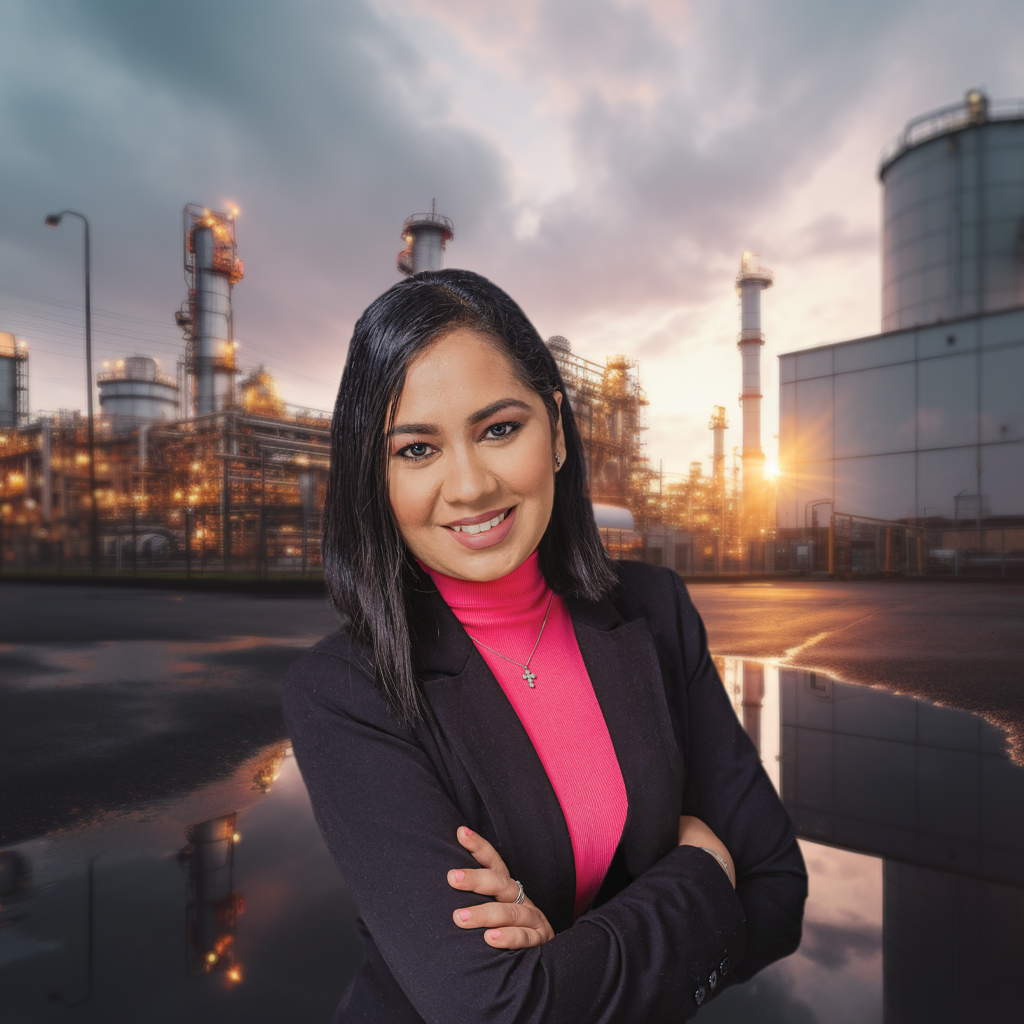 Is my oil degrading?
What can I do?
Sanya Mathura
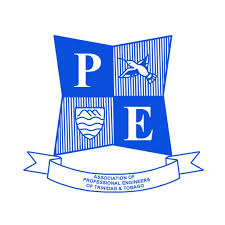 Sanya Mathura, REng, MLE
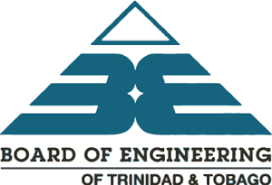 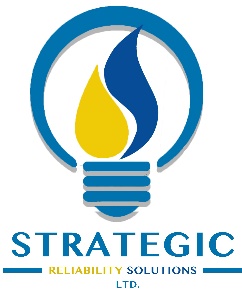 Founder & CEO
BSc in Electrical & Computer Engineering 
MSc in Engineering Asset Management
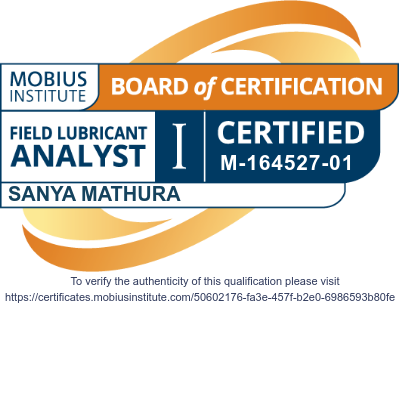 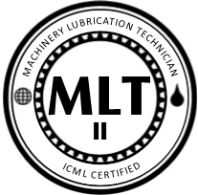 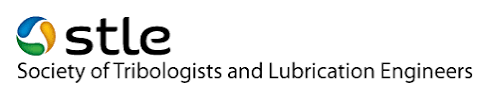 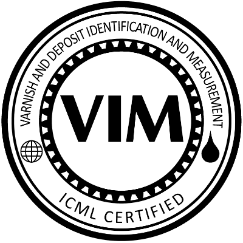 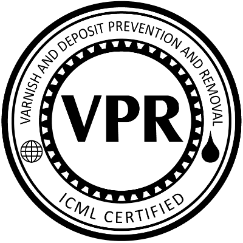 Technical Editor
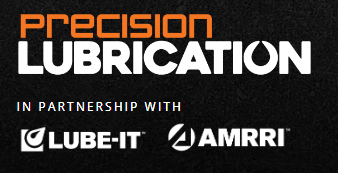 Board member
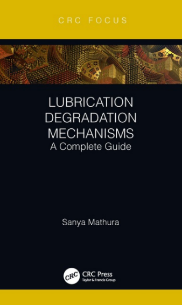 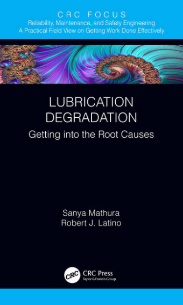 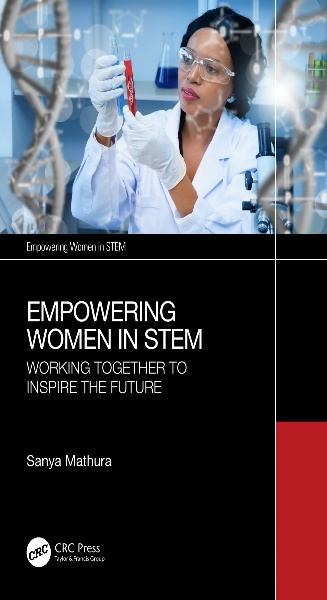 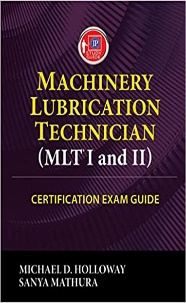 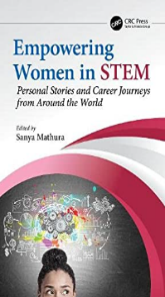 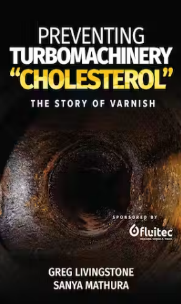 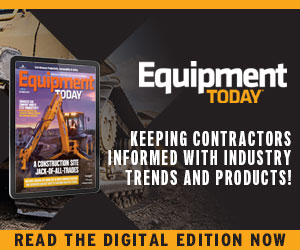 Columnist
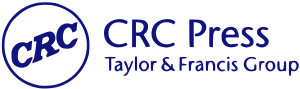 Series Editor
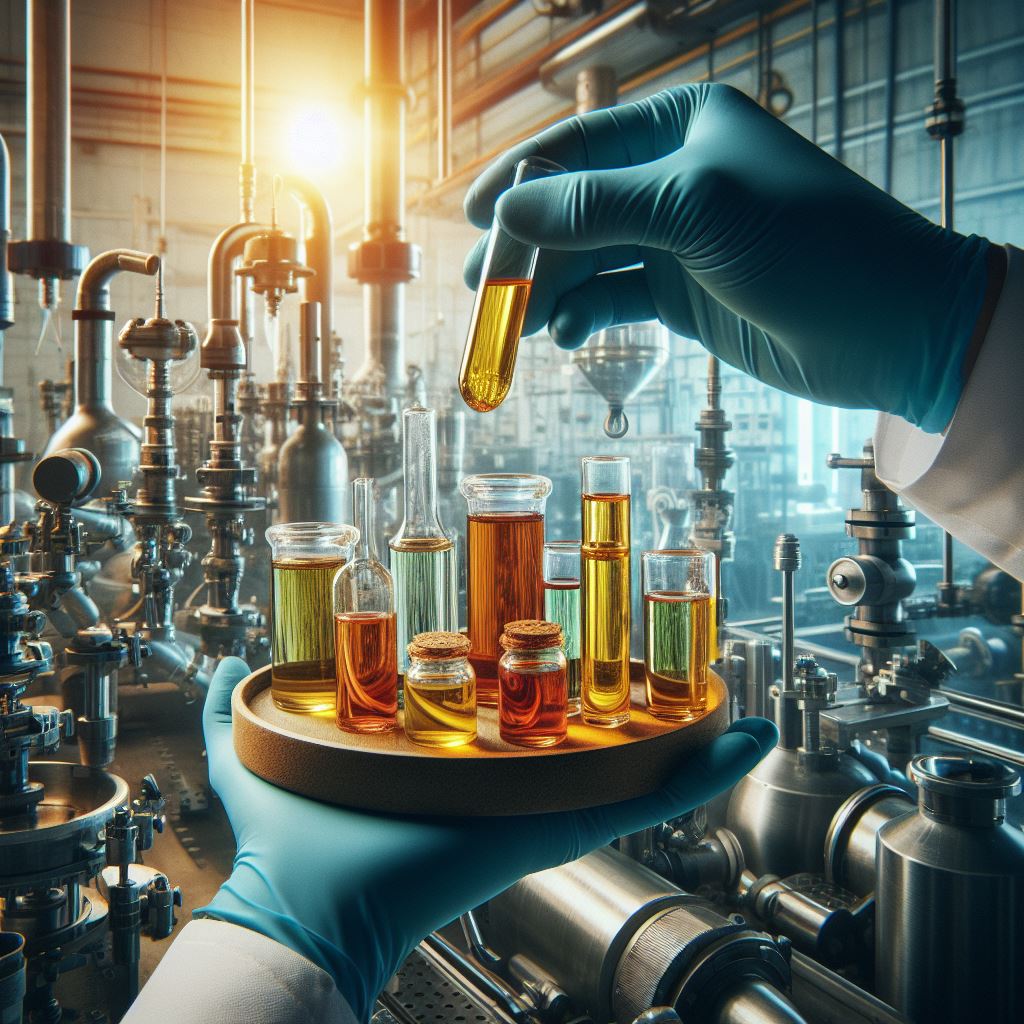 What will we cover?
What is degradation?
Functions of a lubricant
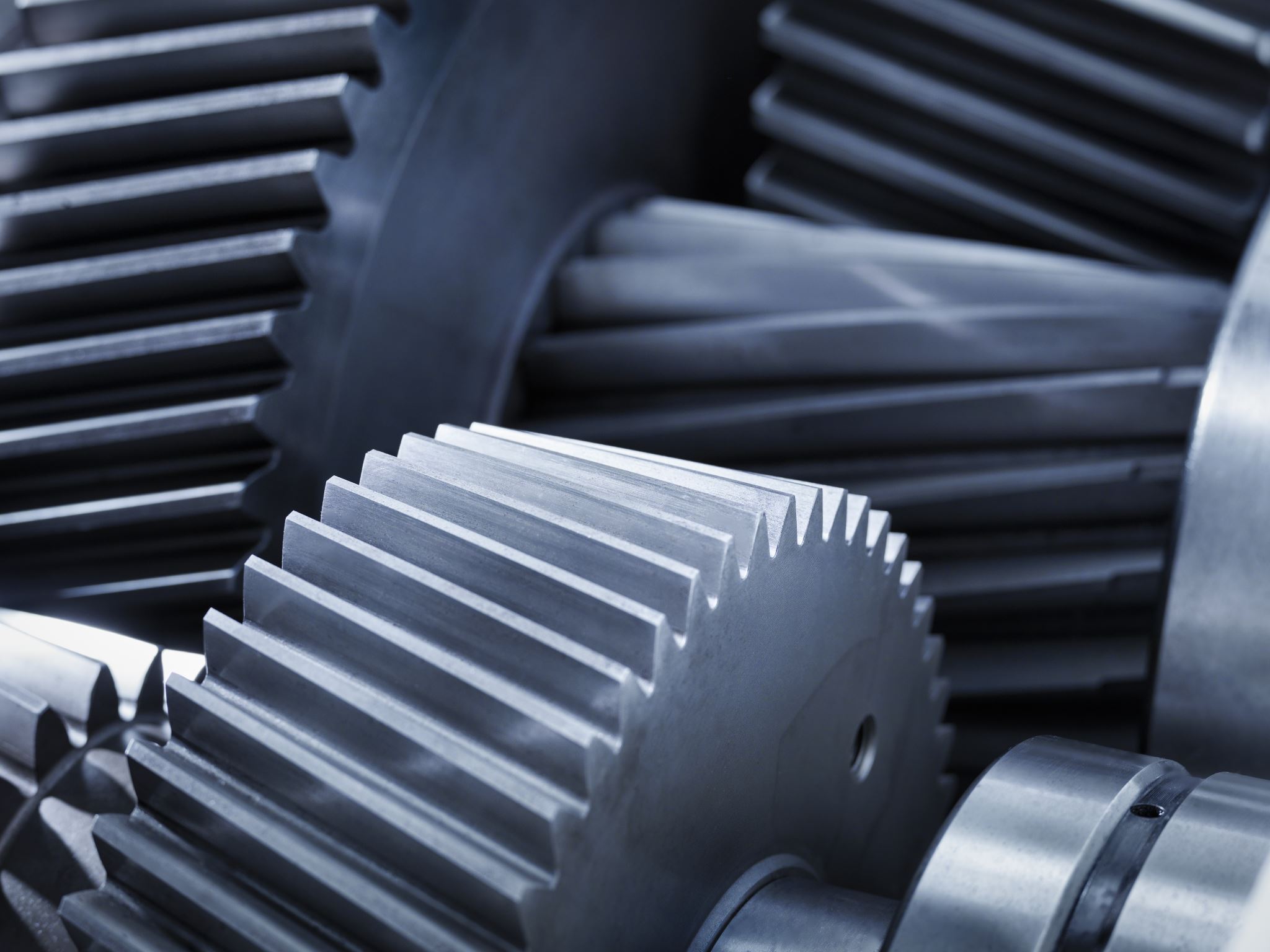 What is lubricant degradation?
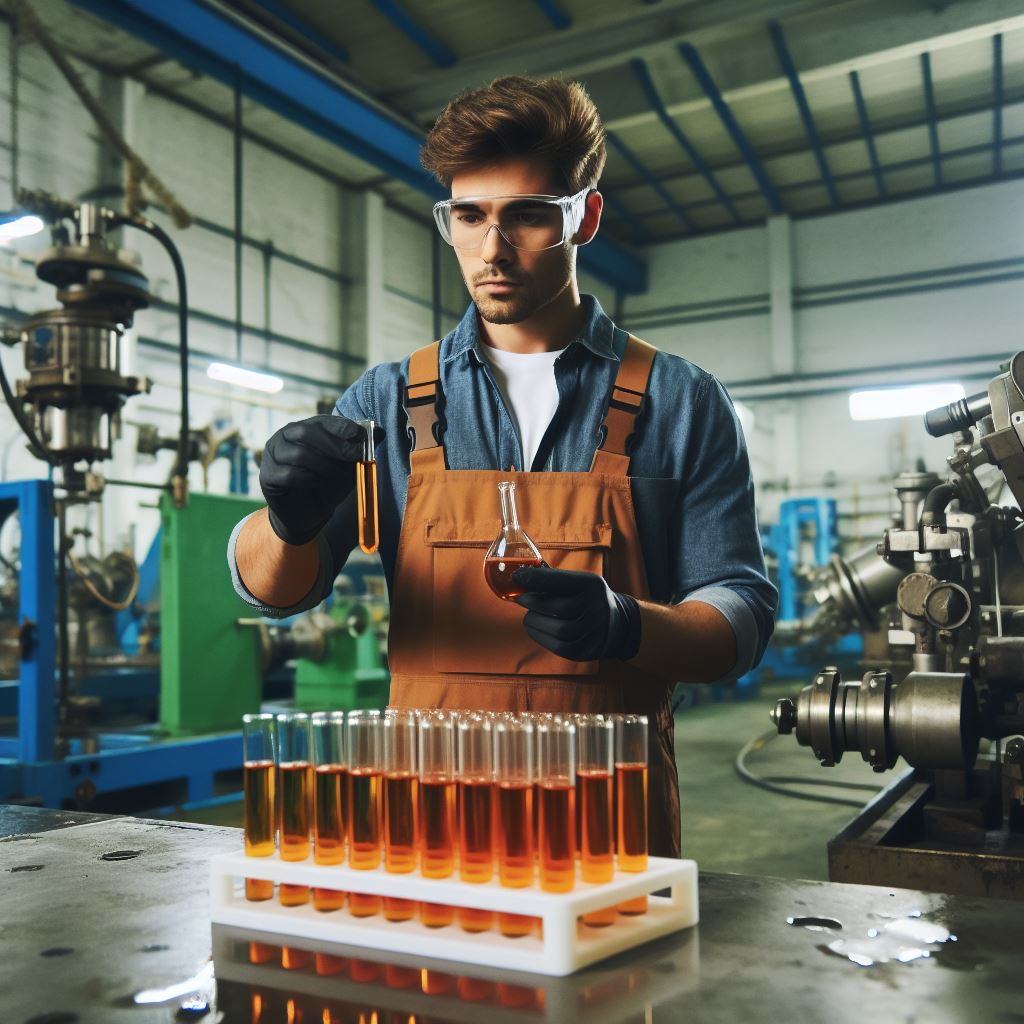 Various Degradation modes
2
1
Oxidation
Thermal Degradation
Electrostatic Spark Discharge
3
4
Microdieseling
5
6
Additive Depletion
Contamination
How can we identify it?
Degradation processes
Oxidation (lab tests)
RULER® & RPVOT
MPC
Colour
FTIR
Acid Number
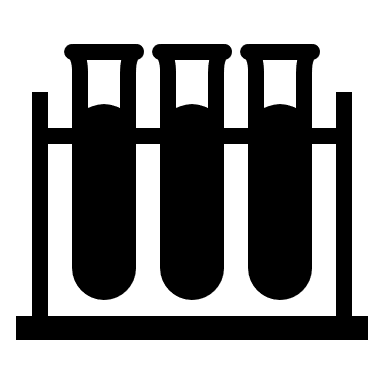 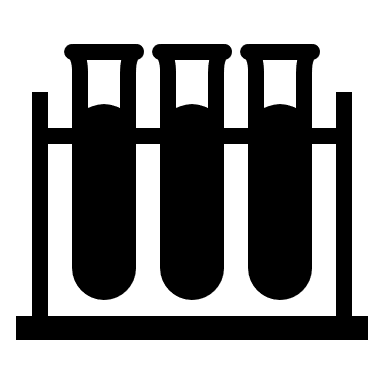 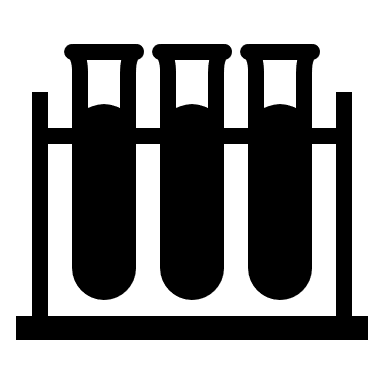 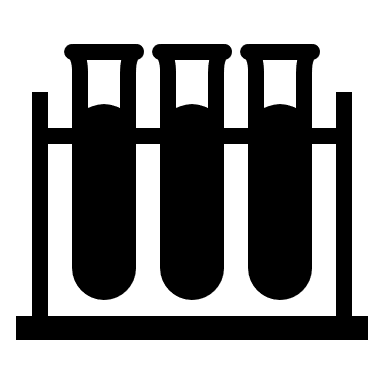 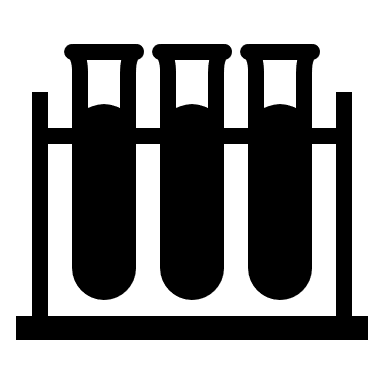 Presence of insoluble
Increase of 
0.3 mgKOH/g
25-35 Abnormal
>35 Critical
<25% new oil value
Rapid Changes
Thermal Degradation (lab tests)
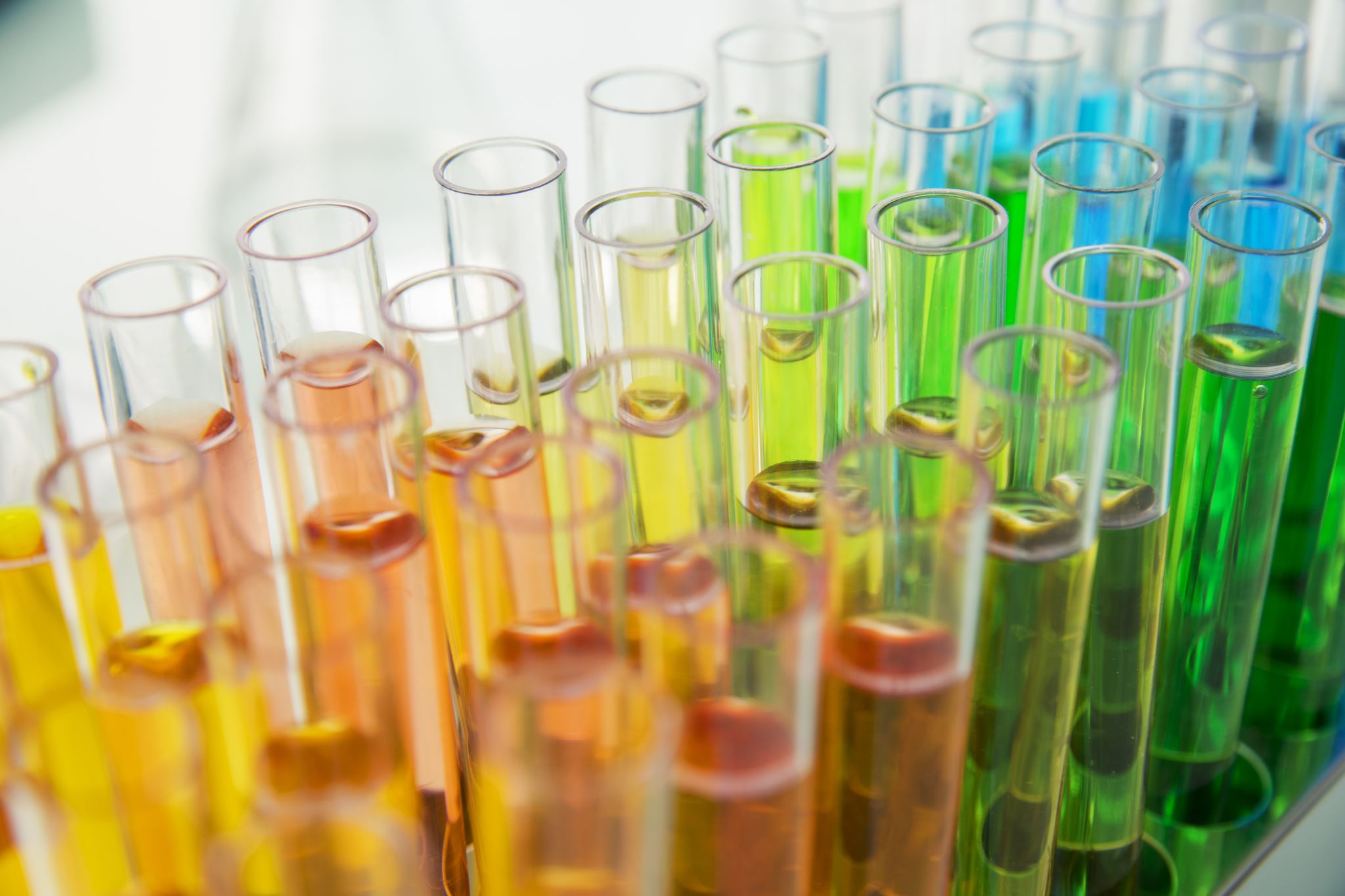 Decrease of 5%
Viscosity
Colour
FTIR
Rapid Changes
Presence of Carbonaceous Deposits
Microdieseling (lab tests)
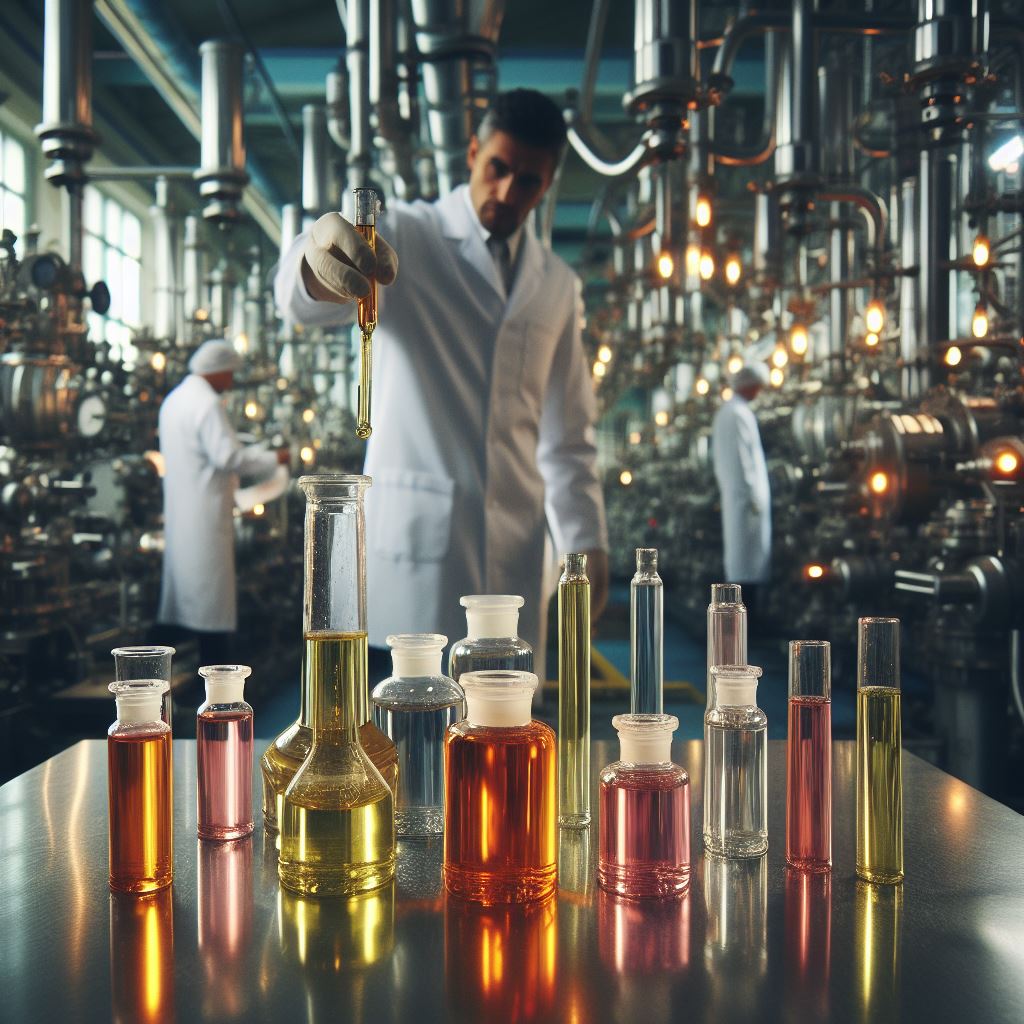 Electrostatic Spark Discharge (lab tests)
FTIR & QSA
Filter Inspection
RULER®
DGA
Presence of Varnish, Sludge or Insoluble materials
Presence of Acetylene, Ethylene and Methane
Presence of burnt and clogged membrane
Depletion of Antioxidants (<25%)
Additive Depletion (lab tests)
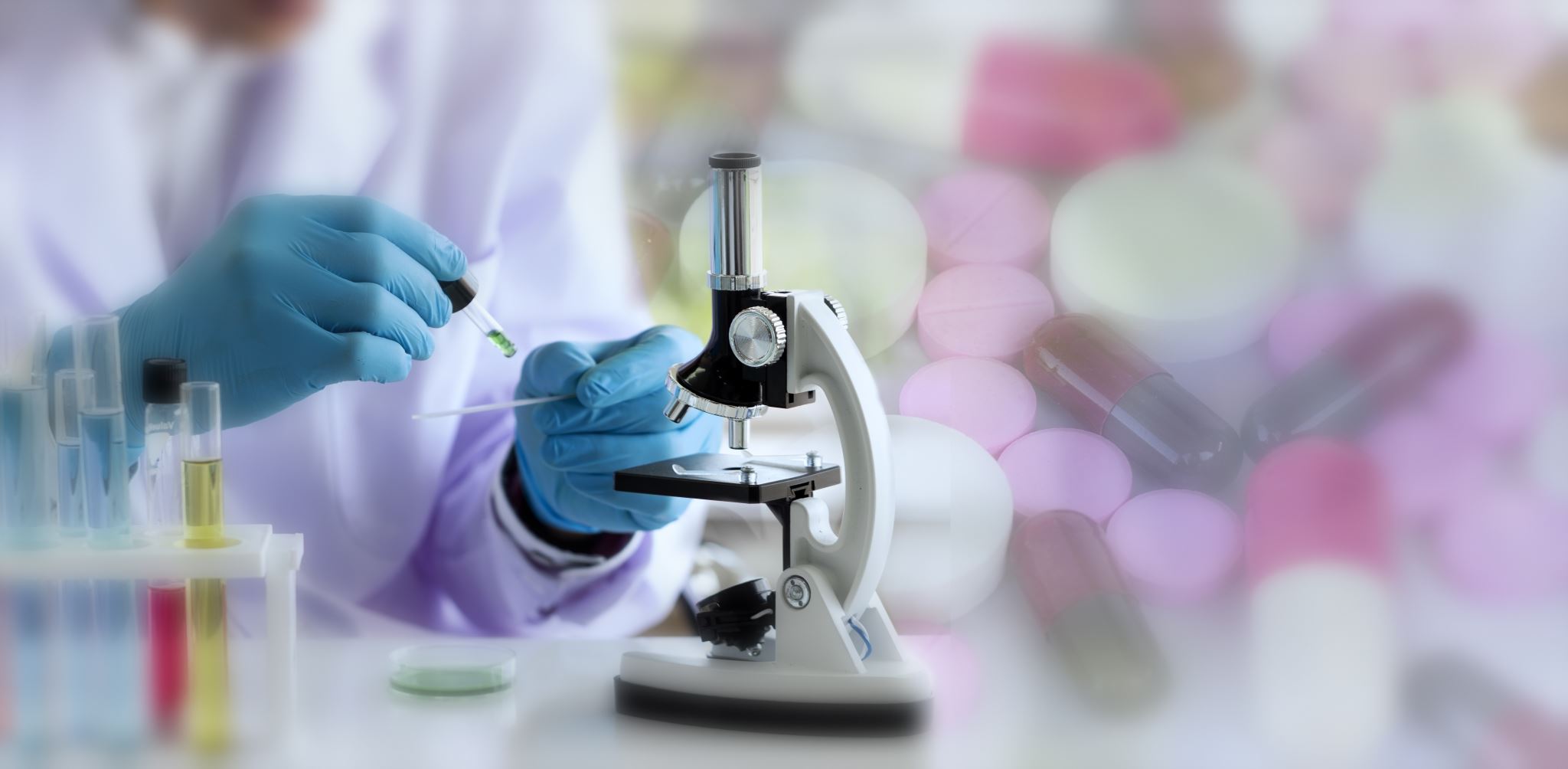 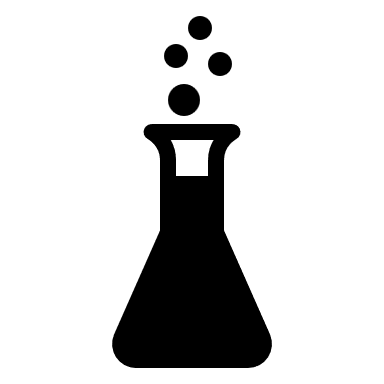 FTIR & QSA
Presence or Absence of Additives
Colour
Use lab guidelines (for different additives)
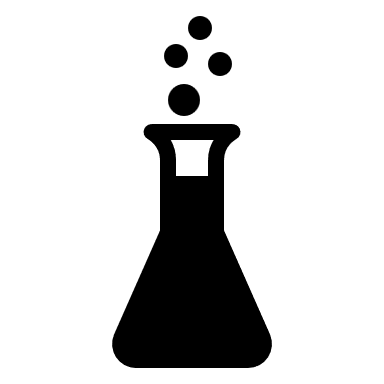 QSA
Presence of Insoluble materials
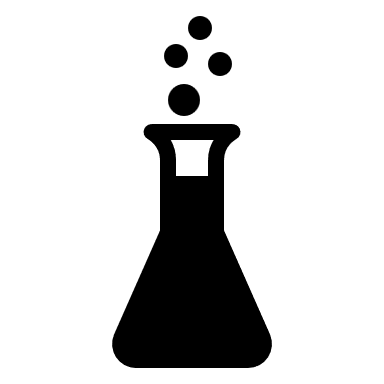 RULER® & RPVOT
Presence or Absence of Antioxidant Additive (<25%)
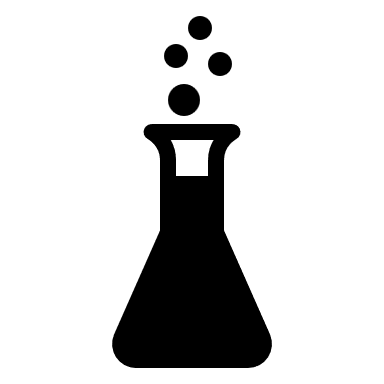 Contamination (lab tests)
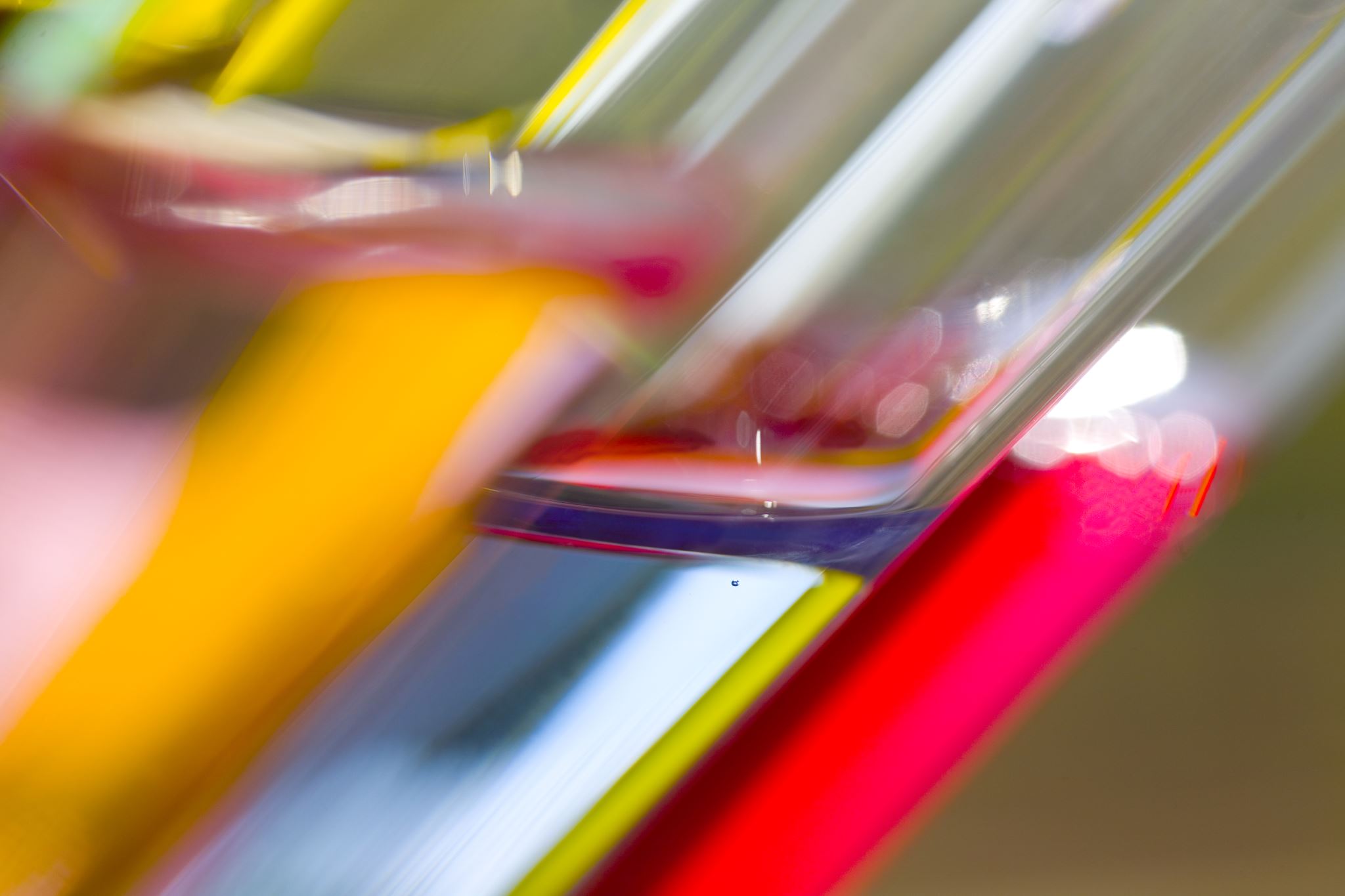 What can we do?
Dealing with Degradation
1. Understanding the Equipment
2. Determine Applicable Tests
3. Interpreting the Results
4. Implementing Measures